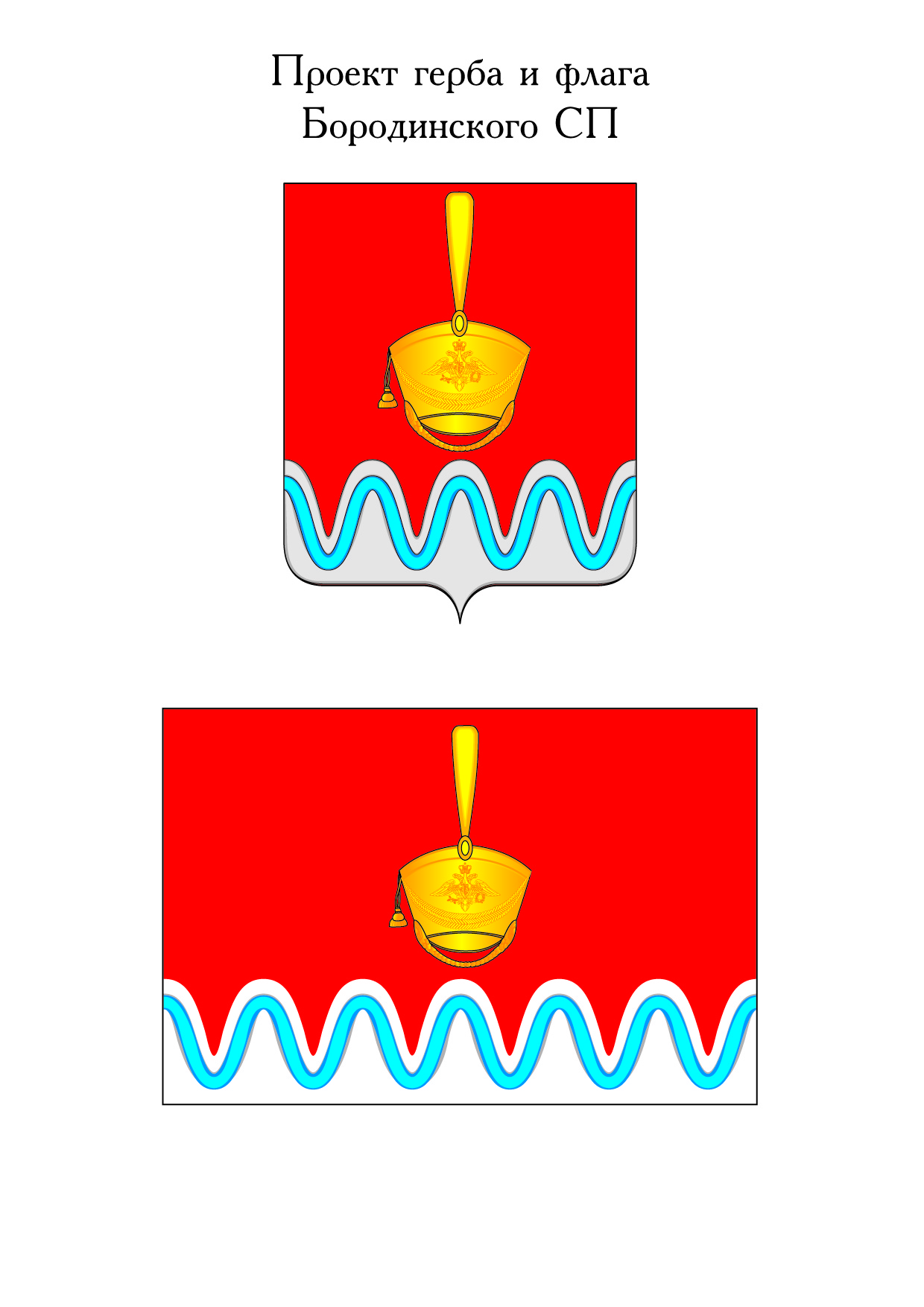 АДМИНИСТРАЦИЯБОРОДИНСКОГО СЕЛЬСКОГО ПОСЕЛЕНИЯПРИМОРСКО-АХТАРСКОГО РАЙОНА
Отчет об исполнении бюджета 
Бородинского сельского поселения Приморско-Ахтарского района 
за 2016 год
Бюджет Бородинского сельского поселения Приморско-Ахтарского района на 2016 год утвержден решением Совета Бородинского сельского поселения Приморско-Ахтарского района от 10 декабря 2015 года № 67           «О бюджете Бородинского сельского поселения Приморско-Ахтарского района на 2016 год».
Основные характеристики бюджета:
Сведения об основных показателях доходов бюджета
(тыс. руб.)
Структура налоговых и неналоговых доходов бюджета
Структура безвозмездных поступлений бюджета
Бюджет Бородинского сельского поселения Приморско-Ахтарского района по расходам в 2016 году исполнен в сумме 10 432,3 тыс. рублей при плановом значении 10 962,1тыс. рублей или на 95,2 %.
Расходы на обеспечение деятельности органов местного самоуправления и финансирование мероприятий по разделу «Общегосударственные вопросы»
По разделу "Национальная оборона" расходы в 2016 году на содержание инспектора ВУБ составили  190,4  тыс. рублей, что на 8,6 тыс. руб. больше, чем в 2015 году. Исполнение в 2016 году составило 100 %.
Удельный вес расходов по разделу "Национальная безопасность и правоохранительная деятельность" составляет 0,1 % в структуре бюджета. Расходы утверждены в сумме 6,6 тыс. рублей, исполнение  составило 100 %, в том числе:
-   на мероприятия по ЧС – 3,0 тыс. рублей, исполнение составило 100 %;
- на мероприятия по пожарной безопасности – 1,6 тыс. рублей, исполнение составило 100 %;
- на мероприятия по повышению эффективности противодействия коррупции – 2,0 тыс. рублей, исполнение составило 100 %.
По разделу "Национальная экономика" были запланированы расходы в сумме 1832,6 тыс. рублей. Исполнение составило 1348,1 тыс. рублей, или   73,6 %.
в том числе:      -     на ремонт и содержание  
                                  автомобильных дорог – 1278,9 тыс. руб.;
   - на мероприятия по повышению безопасности 
      дорожного движения – 63,2 тыс. руб.;
    - на изготовление и распространение информационных 
       материалов среди субъектов малого и среднего      
        предпринимательства – 6,0 тыс. руб.
Остаток  денежных средств дорожного фонда, неиспользованный в 2016 году направлен на увеличение бюджетных ассигнований дорожного фонда в 2017 году в (в соответствии с решением Совета Бородинского сельского поселения Приморско-Ахтарского района № 243 от 19.08.2013 года «О муниципальном дорожном фонде Бородинского сельского поселения Приморско-Ахтарского района»
Расходы по разделу "Жилищно-коммунальное хозяйство" были запланированы в сумме 566,6 тыс. рублей. Исполнение составило 566,3 тыс. рублей, или  99,9 %, в том числе:    - на развитие системы водоснабжения – 181,3 тыс. рублей;
        - на подготовку жилищно-коммунального хозяйства к работе в осенне-зимний период – 144,7 тыс. рублей;
        - на оплату уличного освещения – 47,0 тыс. рублей; 
        - на организацию и содержанию мест захоронения – 60,0 тыс. рублей;
        - на сбор и вывоз ТБО – 35,0 тыс. рублей;
          - на выкос сорной растительности и уборку      
             несанкционированных свалок – 98,5 тыс. рублей
По разделу  "Образование" удельный вес в общем объеме расходов составляет 0,8 %. Исполнение расходов в 2016 году составило 100 %, при утвержденном плане 83,5 тыс. рублей на реализацию мероприятий муниципальной программы "Молодежь Бородинского сельского поселения Приморско-Ахтарского района".
Расходы  по разделу "Социальная политика" в 2016 году были запланированы в размере 147,2 тыс. руб. на выплату пенсии лицам, замещавшим должности муниципальной службы, фактическое исполнение составило 147,1 тыс. руб., или 99,9 %.
Расходы  по разделу "Физическая культура  и спорт" составили 59,6 тыс. рублей или 100 % к годовому плану на реализацию мероприятий муниципальной программы "Развитие физической культуры в Бородинском сельском поселении Приморско-Ахтарского района".
Расходы по разделу "Средства массовой информации" составили 239,0 тыс. рублей, или 100 % к плану на реализацию мероприятий муниципальной программы "Информационное обслуживание деятельности администрации и Совета Бородинского сельского поселения Приморско-Ахтарского района«, в частности на распространение информационных материалов в периодических печатных изданиях.
По разделу "Культура, кинематография" были запланированы расходы в сумме 3151,3 тыс. рублей. Исполнение составило 3117,7 тыс. рублей или 98,9 %. Невысокий процент исполнения по разделу подразделу 0801 "Культура" связан с тем, что расходы на поэтапное повышение заработной платы работников муниципальных учреждений до средней заработной платы по Краснодарскому краю за счет краевых средств производились в соответствии с постановлением администрации Бородинского сельского поселения Приморско-Ахтарского района от 15.03.2013 г. № 48, в соответствии с фактически отработанным временем в необходимой потребности.
Средства выделенные из краевого бюджета бюджету Бородинского сельского поселения на выплату заработной платы работникам культуры составили 664,0 тыс. руб., из них было фактически израсходовано 633,0 тыс. рублей.
Средства местного бюджета  на софинансирование расходов на поэтапное повышение заработной платы были запланированы в сумме 50,0 тыс. рублей, произведено расходов было в сумме 49,9 тыс. рублей.
По данному разделу были запланированы расходы на содержание муниципальных учреждений: 
          - МКУ "СДК ст. Бородинской" в сумме – 1700,5 тыс. рублей, исполнение оставило 1698,5 тыс. рублей;
          - МКУК "Бородинская ПБ" в сумме – 318,7 тыс. рублей, исполнение оставило 318,2 тыс. рублей.
Источники внутреннего финансирования дефицита бюджета

	Решением Совета Бородинского сельского поселения Приморско-Ахтарского района от 10 декабря 2015 года № 67 "О бюджете Бородинского сельского поселения Приморско-Ахтарского района на 2016 год" дефицит бюджета планировался в сумме – 0,0 тыс. рублей, в связи с внесенными изменениями в решение о бюджете в течение года, был утвержден дефицит бюджета Бородинского сельского поселения Приморско-Ахтарского района в сумме – 470,2 тыс. рублей.
	Погашение дефицита бюджета Бородинского сельского поселения Приморско-Ахтарского района планировалось производить за счет изменения  остатков средств на счетах по учету средств бюджета Бородинского сельского поселения.
	В результате исполнения бюджета за 2016 год сложился профицит бюджета в сумме – 22937,2 тыс. рублей.